What’s new in HTCondor?What’s coming?HTCondor Week 2013
Todd Tannenbaum
Center for High Throughput Computing
Department of Computer Sciences
University of Wisconsin-Madison
Release Situation
Development Series
HTCondor v7.9.6 frozen, in beta test (release candidate for v8.0.0)
Series v7.9.x now dead, v8.1.x in ~four weeks.
Stable Series
End of May: Condor v8.0.0
v7.8.8 will likely be the last v7.8.x released
Last Year: Condor v7.8.0 (May 10th 2012)
16 releases since Condor Week 2012
2
Six key HTC challenge areas
3
Challenge 1 Evolving Resource Acquisition Models
Cloud services – fast and easy acquisition of compute infrastructure for short or long time periods.
Research effective management of large homogenous workloads on homogenous resources
Policy-driven capabilities to temporarily augment local resources
React to how cloud providers offer resources
4
Challenge 2 Hardware Complexity
As the size and complexity of an individual compute server increases, so does the complexity of its management.
Modern servers have many disparate resources leading to disparate job mixes
Increased need for effective isolation and monitoring
5
Challenge 3 Widely Disparate Use Cases
As a result of increased demand for higher throughput, HTC technologies are being called upon to serve in a continuously growing spectrum of scenarios.
Increasing need from non-admins
Must continue to be expressive enough for IT professionals, but also tuned for intended role, aware of target environment, and approachable by domain scientists
6
[Speaker Notes: from running on multi-purpose clusters professionally configured and managed by IT experts, to running on or creating ephemeral overlay clusters atop
other batch systems via glide-ins, to running on short-lived, purpose-built virtual clusters of resources
acquired from a cloud provider, to allowing a researcher’s desktop to easily extend into an existing
batch system.  “increasing need from users who cannot afford to train themselves in the particulars”]
Challenge 4 Data Intensive Computing
Due to the proliferation of data collection devices, scientific discovery across many disciplines will continue to be more data-driven.
Increasingly difficult to statically partition and unable fit on a single server.
Integration of scalable storage into HTC environments.
7
[Speaker Notes: New approaches are needed to address
the throughput needs of data-intensive applications in the context of new science domains, modern
network capabilities, advanced workflow engines, emerging data caching frameworks, dynamic compute
and data resources, and evolving storage management technologies.]
Challenge 5 Black-box Applications
Contemporary HTC users, many of whom have no experience with large scale computing, are much less knowledgeable about the codes they run than their predecessors.
Goal: “You do not need to be a computing expert in order to benefit from HTC.”
Unknown software dependencies, requirements
Often environment must change, not application
8
Challenge 6 Scalability
Sustain an order of magnitude greater throughput without increasing the amount of human effort to manage the machines, the jobs, and the software tools.
Grouping and meta-jobs.
Submission points that are physically distributed (for capacity), but logically unified (for management)
9
Official Ports for v8.0.0
Compatible w/ v7.8.x
Binary packages available for
Windows XP SP3+ (runs on 32bit or 64bit)
Debian 5 (x86_64)
Debian 6 (x86, x86_64)
RHEL 5 (x86, x86_64)
RHEL 6 (x86_64)
MacOS 10.7 (x86_64)	
Adding RHEL 7, Windows 8, Debian 7
Of course source code as well
Continue to push into distro repositories
10
New goodies with v7.8
Scheduling: 
Partitionable Slot improvements
Drain management
Statistics
Improved slot isolation and monitoring
IPv6
Diet! (Shared Libs)
Better machine descriptions
Absent Ads
…
Last Year's News
11
New goodies with v8.0
Interactive jobs
Open development process progress	
Security policy maturation
Many more…
HTCondor-CE
Bosco
DAGMan additions
EC2 Spot, OpenStack
Several new tools
ClassAd Compression
Generic Slot Resources
Python Interfaces
Job Sandboxing
12
Generic Slot Resources
Memory, CPU, Disk no longer hard coded – can define new machine (startd) resources. 

In condor_config:
MACHINE_RESOURCE_BoosterRockets = 25

In condor_submit:
request_cpu = 1
request_BoosterRockets = 4
13
Python Interface
Some HTCondor client API choices:
Command line
DRMAA Version 1.x (C bindings)
Web Service (SOAP) : built-in or Aviary contrib
REST: condor-agent contrib
And now… Python!
Built on top of HTCondor’s shared libraries 
Linux only
Interact with ClassAds, Collector, Schedd
14
Job Sandboxing
Real-time protection on Linux of : CPU cores, /tmp, run-away processes, memory, processes running as the same user as the job
ASSIGN_CPU_AFFINITY = true
MOUNT_UNDER_SCRATCH = /tmp,/var/tmp
BASE_CGROUP = htcondor
CGROUP_MEMORY_LIMIT_POLICY = hard
USE_PID_NAMESPACES = true
Also have chroot support!
15
Let’s add some spice…
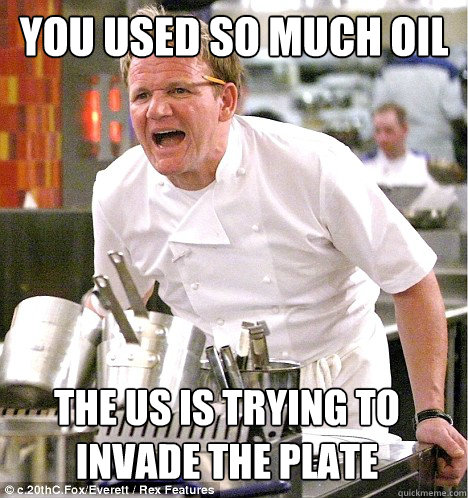 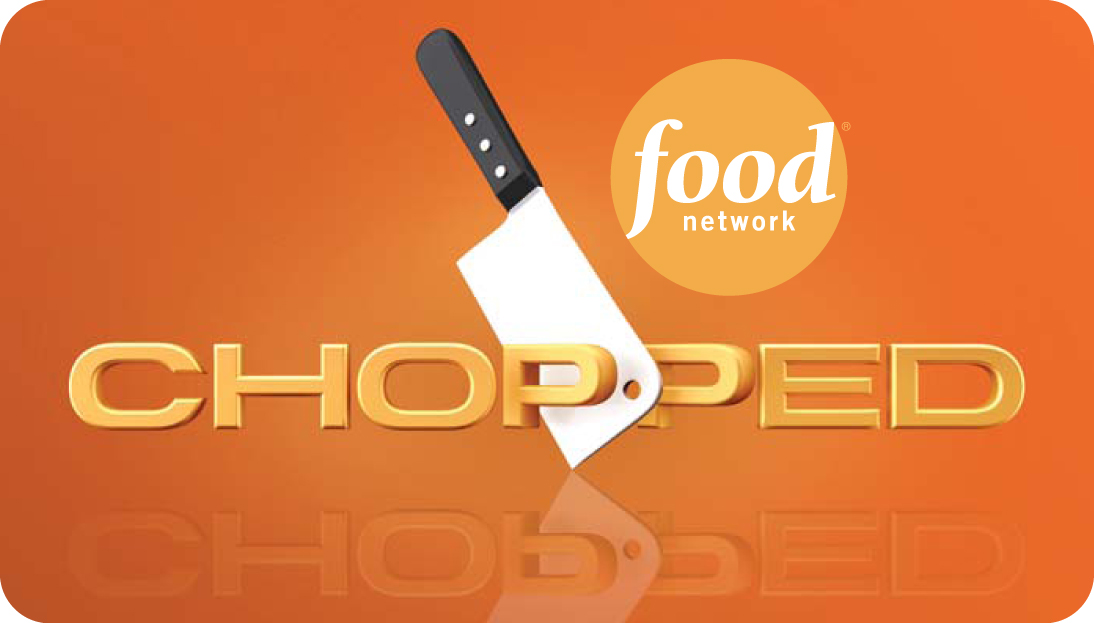 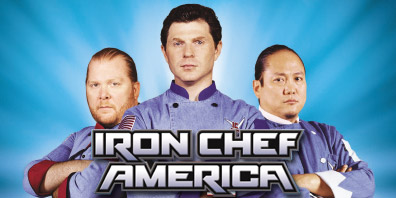 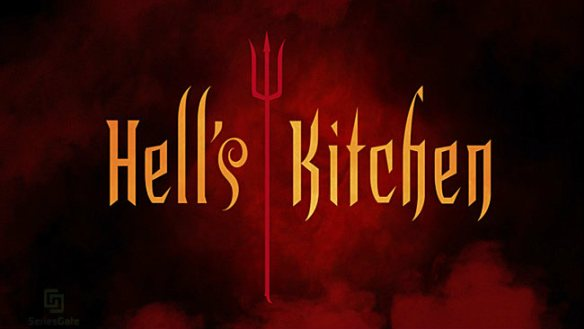 16
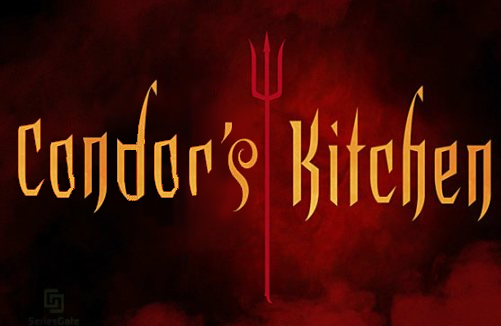 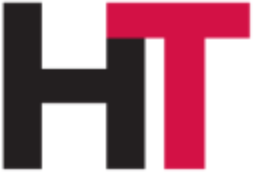 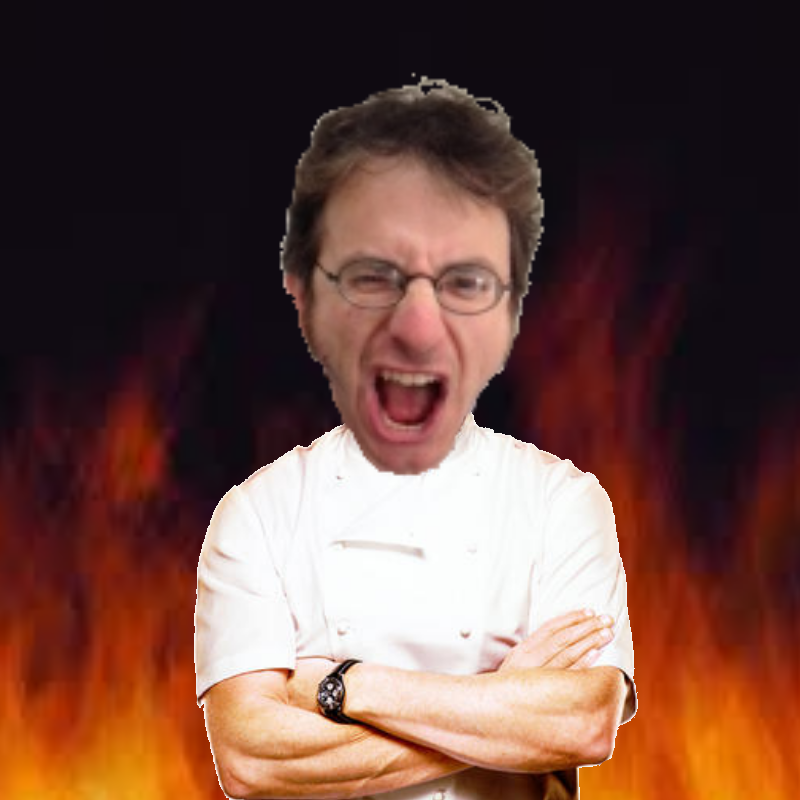 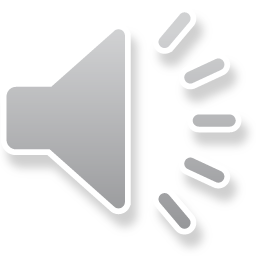 17
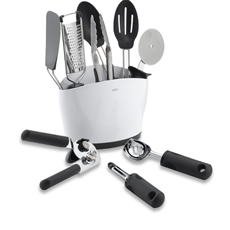 SousDo Chef TJNew Tools
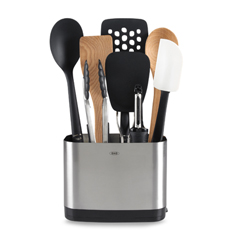 18
New Tools in the Kitchen
condor_tail
Fetch output from running jobs
Follow (tail) stdout, stderr or other file
condor_submit –interactive
Schedule interactive shell, no logins on execute machines required, job removed if user goes away
condor_ping
Check communication path and security
condor_qsub
Use qsub syntax to submit HTCondor jobs
Useful is you have scripts designed to submit to SGE or PBS
19
New Tools in the Kitchen, cont
condor_q -better-analyze
More detailed matchmaking analysis
Analyze machine START expressions
Match summary for multiple jobs/machines
condor_who
Query local STARTD(s) about running jobs
Does not require access to the collector
condor_gather_info
Supply a job id, it gathers debugging info from logs about that job
20
First up: Contestant Nathan
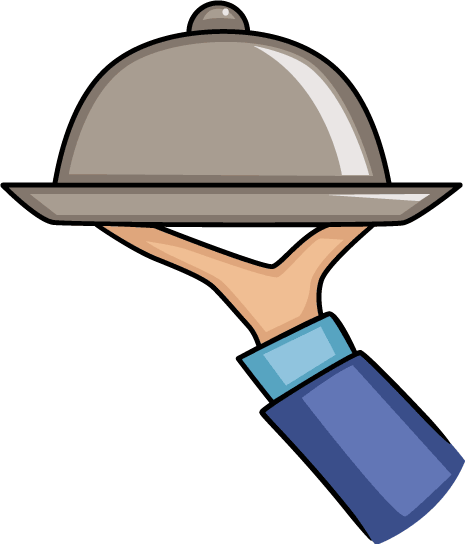 21
HTCondor in Matlab
Useful for users who like to live in Matlab
No need to drop to a shell or editor
Comfortable environment
Don’t use submit files.  Transparent to user
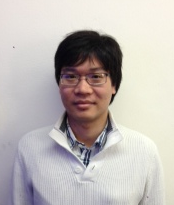 Credit and Questions:
Giang Doan - gdoan at cs.wisc.edu
22
23
24
25
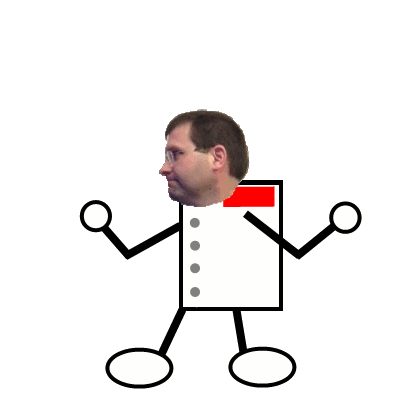 How does it taste?
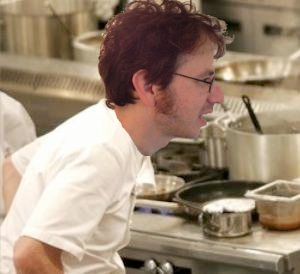 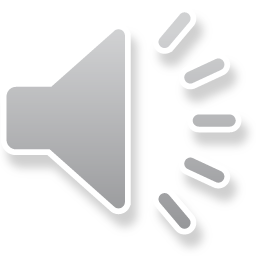 Next up: Contestant ToddCooking with Clouds
26
Improved Support for EC2
“The nice thing about standards is that there’s so many of them to choose from.”
Amazon
Nimbus
Eucalyptus
OpenStack
Amazon Spot Instances
User: cheap but unreliable resources.
HTCondor: complicated resource life-cycle.
Spot instance request is a different object in the cloud than the running instance.
We restrict certain features to ensure that only one of those objects is active a time to preserve our usual job semantics.
Nimbus
I will bravely claim that It Just Works™.
However, because too much whitespace is bad space, I’ll mention here that we also substantially improved the efficiency of our status updates by batching the requests, making one per user-service pair rather than one per job.
Eucalyptus
Version 3 requires special handling, so we added a per-job way to specify it.
OpenStack
Restrictive SSH key-pair names for all.
Added handling for nonstandard states
SHUTOFF doesn’t exist
STOPPED is impossible
We terminate and report success for both.
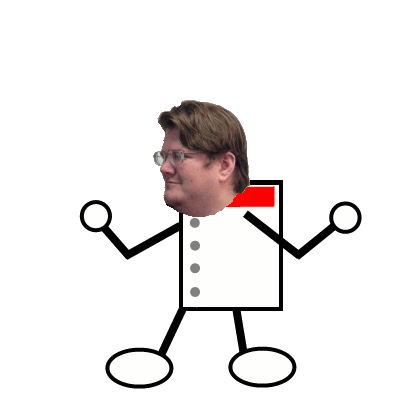 How does it taste?
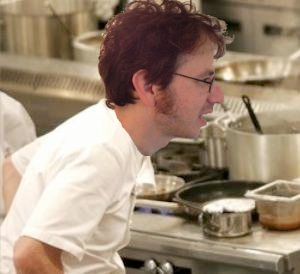 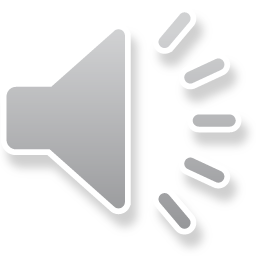 Next up: Contestant Alan
32
HTKinect
The power of HTCondor



The ease of use of Microsoft Kinect*



* The CHTC and HTKinect are not connected with Microsoft in any way.
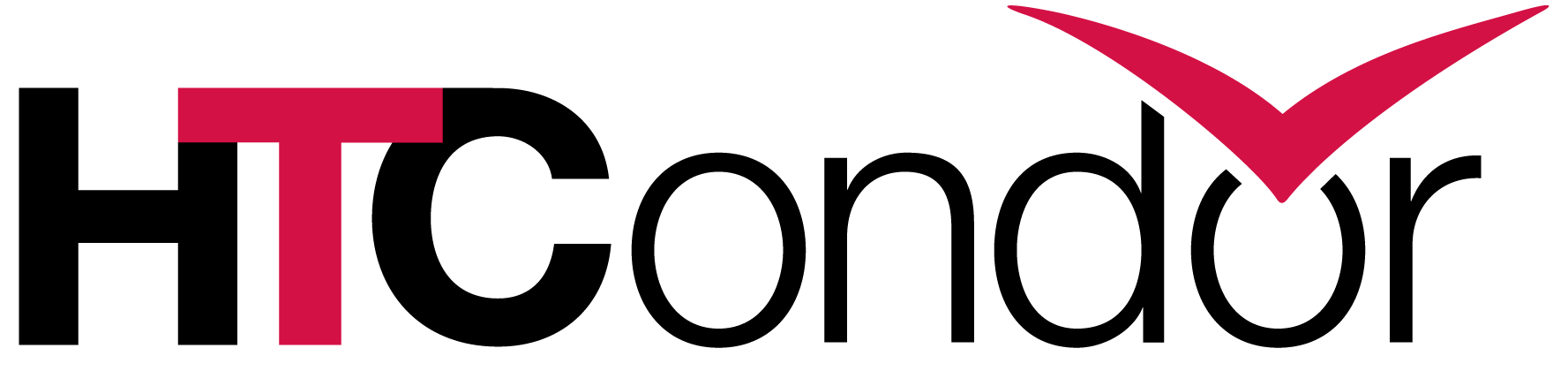 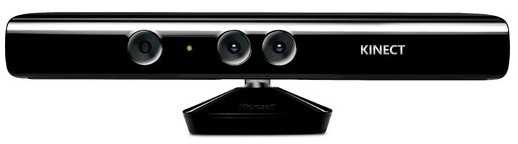 33
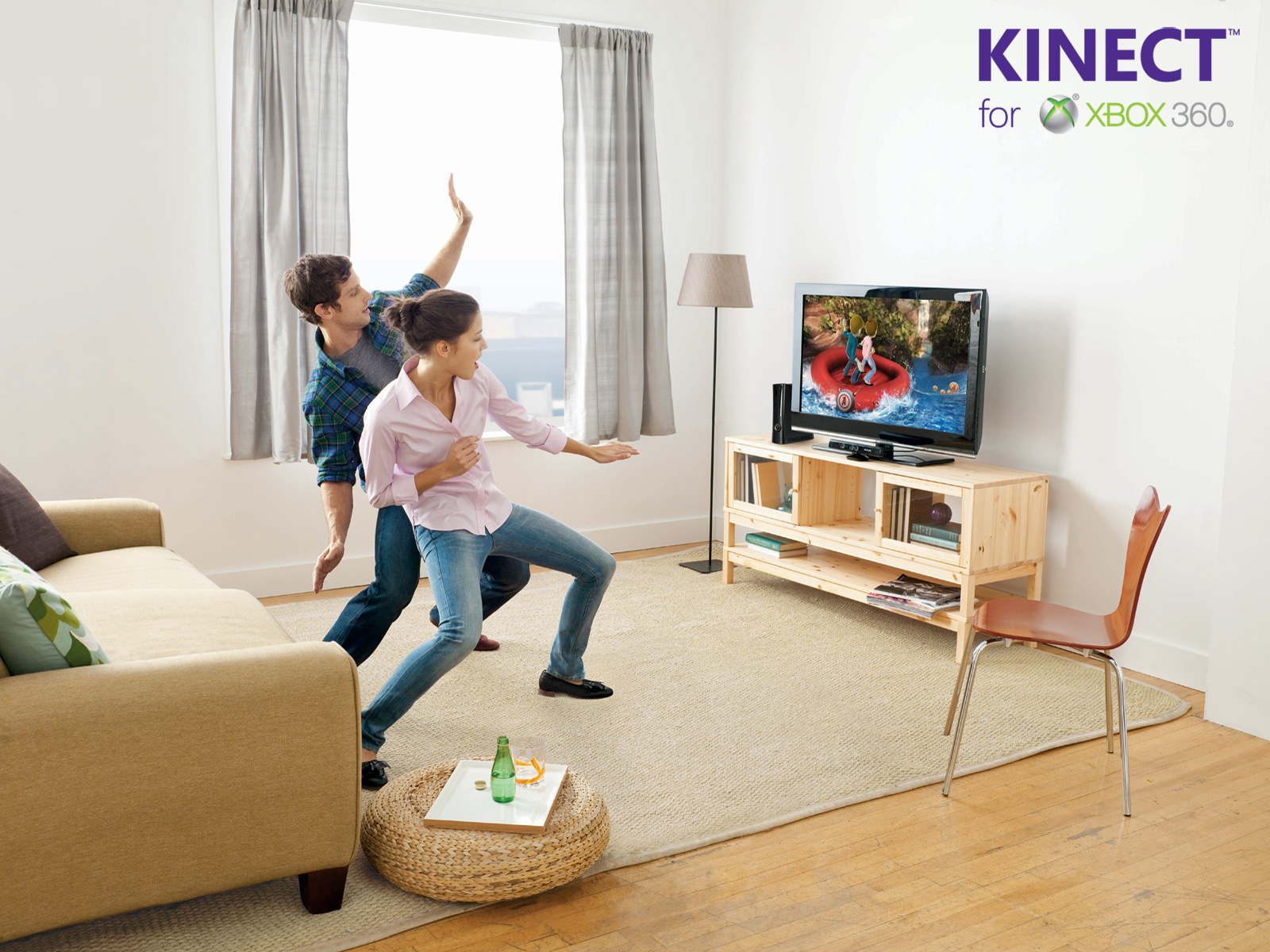 34
HTKinect 0.13 PRERELEASE May 24 2013 BuildID: 120303 x86_64_rhap_6.3
Connecting to HTCondor on puffin.cs.wisc.edu...
Connected.
HTCondor 7.9.8 PRERELEASE May 24 2013 BuildID: 120298 x86_64_rhap_6.3
Scanning for user...
No user detected, please enter camera view
Horse detected... Unable to process
Chevrolet Impala detected... Unable to process
Nerd detected... accepted

HTKinect ready
> Wipe
HTKinect ready
> Scan
% condor_q
ID     OWNER     SUBMITTED    RUN_TIME  ST PRI SIZE CMD

0 jobs; 0 completed, 0 removed, 0 idle, 0 running, 0 held, 0 suspended

HTKinect ready
> Wipe
HTKinect ready
> Forward
% condor_submit default.submit
Submitting job(s).
1 job(s) submitted to cluster 62.

HTKinect ready
> Scan
% condor_q
ID     OWNER     SUBMITTED    RUN_TIME  ST PRI SIZE CMD
62.0   adesmet   5/2  16:51   0+00:00:00 I  0  97.7 sleep 1200

1 jobs; 0 completed, 0 removed, 1 idle, 0 running, 0 held, 0 suspended

HTKinect ready
> Wipe
HTKinect ready
> Hug
% condor_hold 62
Cluster 62 held.

HTKinect ready
> Thumbs Down
% condor_rm 62
Cluster 62 has been marked for removal.

HTKinect ready
> Wipe
HTKinect ready
> Checklist
% cat TODO.txt
- Finish HTCondor Week slides
- Send money order to Nigerian prince
- Call tech support; get cup holder fixed
- Write design document for mixed mode IPv4/IPv6 mode

HTKinect ready
> Spyglass
% ls ~/private
HTCondor-Week-budget.xls    My_Little_Pony_episodes/
my-D&D-movie-script.doc     Twilight-fan-fiction/

HTKinect ready
> Empty Trash
% sudo rm -rf /
ERROR: connection to puffin.cs.wisc.edu lost
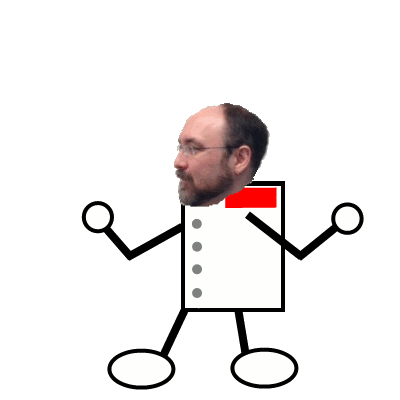 How does it taste?
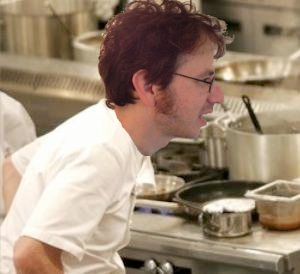 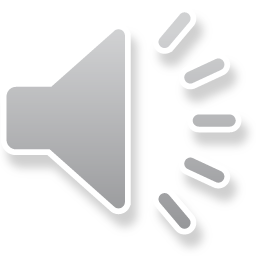 Next up: Contestant Dan
40
File Transfer Management
Old features:
Limits:
MAX_CONCURRENT_UPLOADS=10
MAX_CONCURRENT_DOWNLOADS=10
Monitoring:condor_status –schedd –long
TransferQueueMaxUploading/Downloading
TransferQueueNumUploading/Downloading
TransferQueueNumWaitingToUpload/Download
TransferQueueUpload/DownloadWaitTime
41
Mr. BigData
Problem: Mr. BigData submitsthousands of jobs that transferGBs of data
Hogs transfer queue for many hours
New in 7.9:
Equal share between users in transfer queue
Or can have equal share between some other grouping of jobs: TRANSFER_QUEUE_USER_EXPR
e.g. group by destination grid site
42
Better Visibility
Jobs doing transfer used to be in ‘R’ state
Hard to notice file transfer backlog
In 7.9 they display in condor_q as
‘<’  (transferring input)
‘>’  (transferring output)

The transfer state is in job ClassAd attributes:
TransferringInput/Output = True/False
TransferQueued = True/False
43
Mr. BigTypo
condor_rm BigData
This used to put jobs in transferqueue into ‘X’ state
Stuck in ‘X’ until they finish the transfer!
In 7.9, removal is much faster
Also applies to condor_hold
44
Catching Mistakes Earlier
New controls on max transfer size:
Submit-node configuration:
MAX_TRANSFER_INPUT_MB
MAX_TRANSFER_OUTPUT_MB
Job submit file:
max_transfer_input_mb
max_transfer_output_mb
If exceeded, job is put on hold
At submit time, if possible
Otherwise, at transfer time
45
Monitoring I/O Usage
condor_status –schedd –long –statistics “TRANSFER:2” –direct “schedd_name”
Aggregate and per-user metrics averaged over 1m, 5m, 1h, 1d, and/or whatever you configure:
Bandwidth		- bytes/s
Network load	- transfers blocked in read/write
Disk load		- transfers blocked in read/write
46
Limitations of New File Transfer Queue Features
Doesn’t apply to grid or standard universe
Doesn’t apply to file transfer plugins
Windows still has the problem of jobs hanging around in ‘X’ state if they are removed while transferring
47
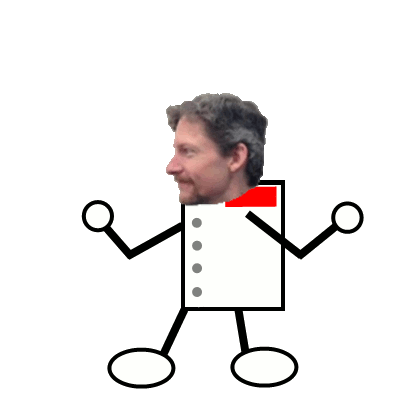 How does it taste?
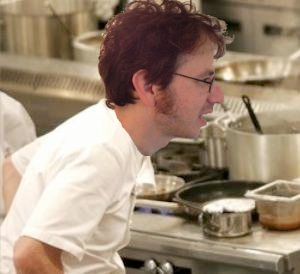 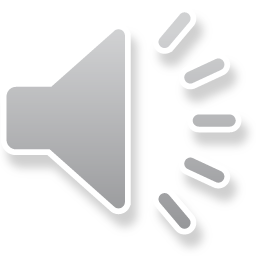 Next up: Contestant Jaime
48
BOINC
Volunteer computing
250,000 volunteers
400,000 computers
46 projects
7.7 PetaFLOPS/day
Based at UC-Berkeley
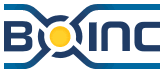 49
You Got BOINC in My HTCondor!
BOINC state in HTCondor
Run BOINC jobs when no HTCondor jobs available
Supported in HTCondor for years
Now generalized to Backfill state
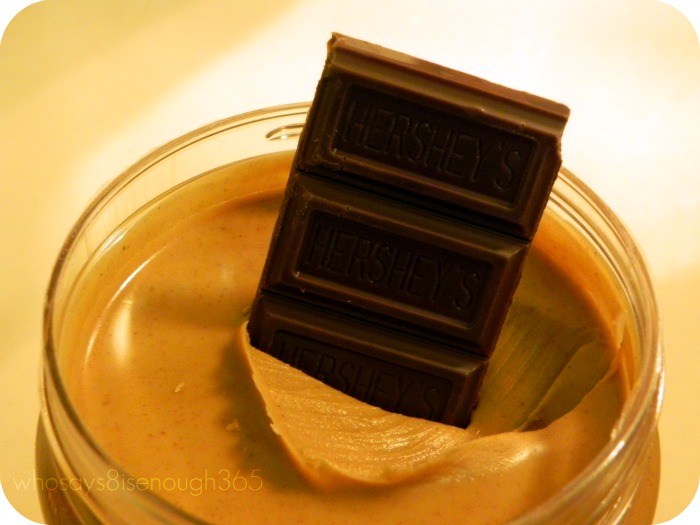 50
You Got HTCondor in My BOINC!
Now we complete the circle
HTCondor will submit jobs to BOINC
New type in grid universe
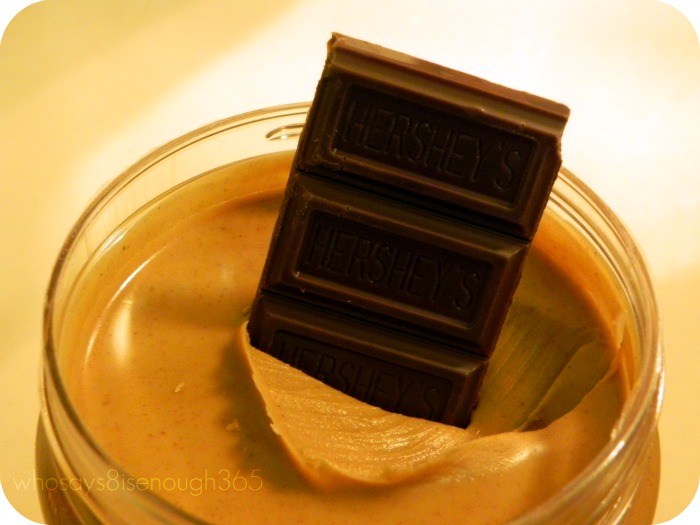 51
HTCondor and BOINC
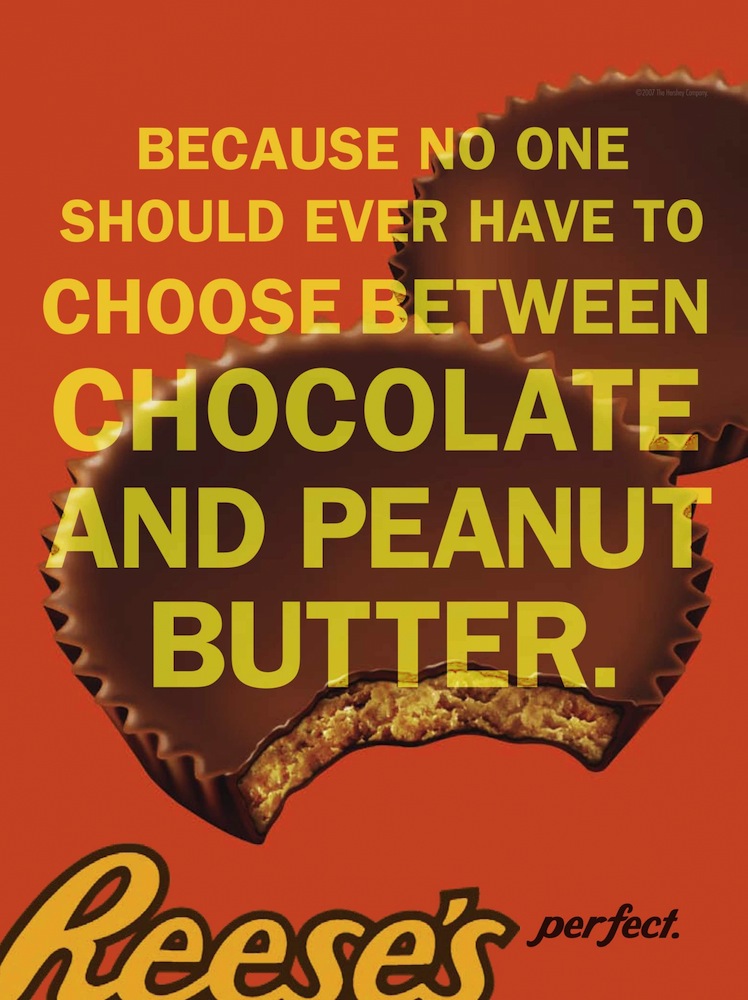 Two great tastes that taste great together!
52
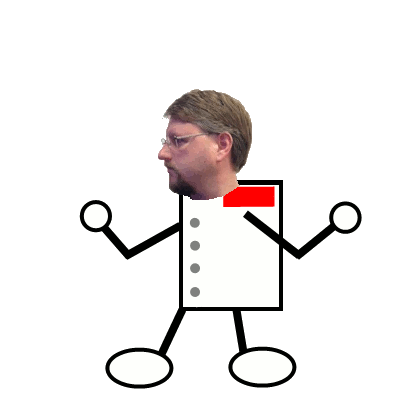 How does it taste?
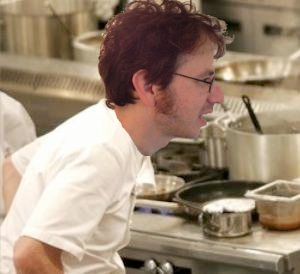 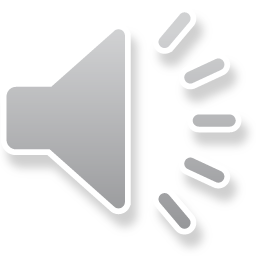 Next up: Contestant Zach
53
Condor module for integration…
     …with Facebook!
54
55
56
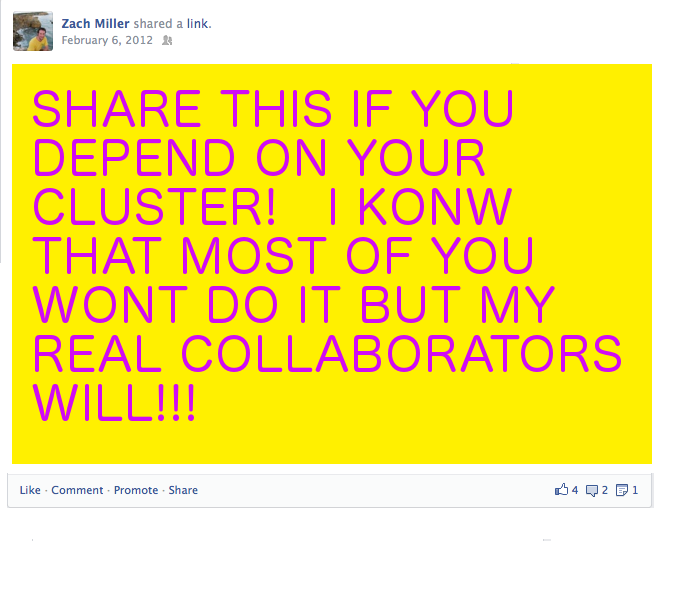 57
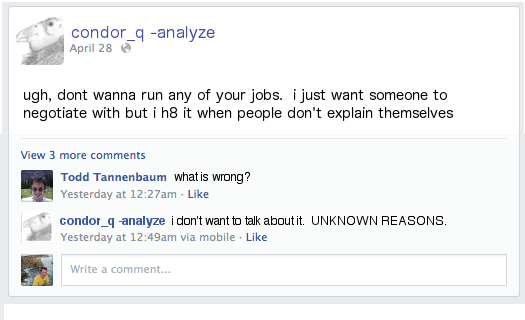 58
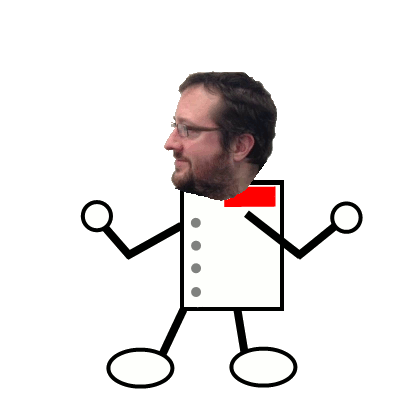 How does it taste?
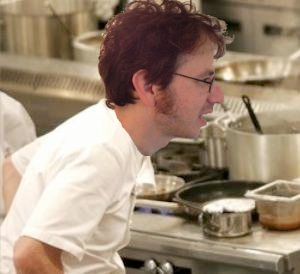 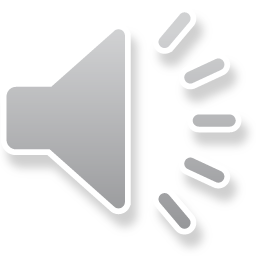 Next up: Contestant Greg
59
HTCondor Scheduling:Can do ANYTHING:
Start = ((((RealExperiment == "atlas") && (VirtualMachineID >= 7) && ((TARGET.RACF_Group =?= "short" || 
TARGET.RACF_Group =?= "dial" || Owner =?= "usatlas2" || (stringListMember("acas0201", 
"acas0200,acas0201,acas0202,acas0203,acas0204") && TARGET.RACF_Group =?= "lcg-ops") || (stringListMember
("acas0201", "acas0200,acas0201,acas0202,acas0203,acas0204") && TARGET.RACF_Group =?= "lcg-dteam")) && 
(RemoteWallClockTime < 5400))) || ((RealExperiment == "atlas") && ((VirtualMachineID < 7) && 
(VirtualMachineID >= 5)) && ((TARGET.RACF_Group =?= "usatlas" || TARGET.RACF_Group =?= "usatlas-grid" ||
(stringListMember("acas0201", "acas0200,acas0201,acas0202,acas0203,acas0204") && TARGET.RACF_Group =?= 
"lcg-atlas") || TARGET.RACF_Group =?= "bnl-local") && ((((vm7_Activity =?= "Busy") + (vm7_Activity =?= 
"Retiring") + (vm8_Activity =?= "Retiring") + (vm8_Activity =?= "Busy"))) < 2))) || ((RealExperiment == 
"atlas") && ((VirtualMachineID >= 3) && (VirtualMachineID < 5)) && ((TARGET.RACF_Group =?= "grid" || 
(stringListMember("acas0201", "acas0200,acas0201,acas0202,acas0203,acas0204") =?= FALSE && 
TARGET.RACF_Group =?= "lcg")) && ((((vm7_Activity =?= "Busy") + (vm7_Activity =?= "Retiring") + 
(vm8_Activity =?= "Retiring") + (vm8_Activity =?= "Busy")) + ((vm5_Activity =?= "Busy") + (vm5_Activity 
=?= "Retiring") + (vm6_Activity =?= "Retiring") + (vm6_Activity =?= "Busy"))) < 2))) || 
(((RealExperiment == "atlas") || (RealExperiment =!= "atlas" && FALSE == FALSE && TRUE == FALSE && 
LoadAvg < 1.400000 && TotalVirtualMemory > 200000 && ((Memory * 1024) - ImageSize) > 100000)) && 
((VirtualMachineID >= 1) && (VirtualMachineID < 3)) && ((TARGET.RACF_Group =?= "gridgr01" || 
TARGET.RACF_Group =?= "gridgr02" || TARGET.RACF_Group =?= "gridgr03" || TARGET.RACF_Group =?= "gridgr04"
|| TARGET.RACF_Group =?= "gridgr05" || TARGET.RACF_Group =?= "gridgr06" || TARGET.RACF_Group =?= 
"gridgrXX" || TARGET.RACF_Group =?= "gridgr08" || TARGET.RACF_Group =?= "gridgr09" || TARGET.RACF_Group 
=?= "gridgr10" || TARGET.RealExperiment =!= "atlas") && ((((vm7_Activity =?= "Busy") + (vm7_Activity =?=
"Retiring") + (vm8_Activity =?= "Retiring") + (vm8_Activity =?= "Busy")) + ((vm5_Activity =?= "Busy") + 
(vm5_Activity =?= "Retiring") + (vm6_Activity =?= "Retiring") + (vm6_Activity =?= "Busy")) + 
((vm3_Activity =?= "Busy") + (vm3_Activity =?= "Retiring") + (vm4_Activity =?= "Retiring") + 
(vm4_Activity =?= "Busy"))) < 2)))) && (Owner =!= "jalex" && Owner =!= "grau" && Owner =!= "smithj4") &&
FALSE == FALSE)
60
Existing Scheduling Problems
Assumes Preempt / Resume
Assumes every machine a snowflake
Every job unique also

Two tiers of provisioning + scheduling
Difficult to configure, debug or monitor
Partitionable slot infelicities
61
Planned for 8.1
Slot splitting in the negotiator

Negotiator knows “consumption policies”
62
Work in Progress
Defining higher level semantics
“Owned Resources” + Overflow
Condo model as first class
Provision machines and jobs in sets
Ganglia interface to negotiator
Special case the one-schedd pool
Switching to incremental model 
Remove need for STARTD RANK
63
Of Course…
We won’t break anything existing

“Provisioning on the side”…

Have interesting/difficult scheduling reqs?
Please talk to me.
64
The Results
65
v8.0 Menu Items
Many new tools
Improved analyze, condor_ping, condor_tail, condor_who
condor_qsub : Use submit scripts from SGE, PBS
Transfer Queue Improvements
EC2 Spot and OpenStack support
Some v8.1 Menu Items
Scheduling
Boinc
Software environments
66
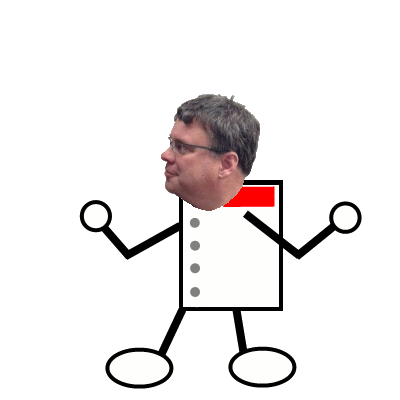 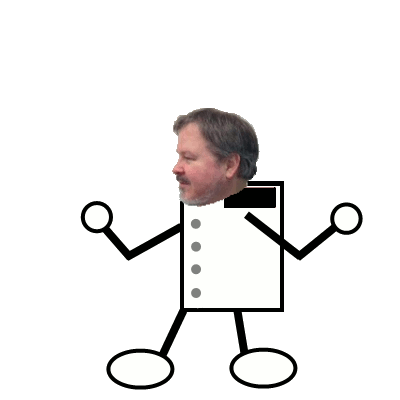 Thank you!
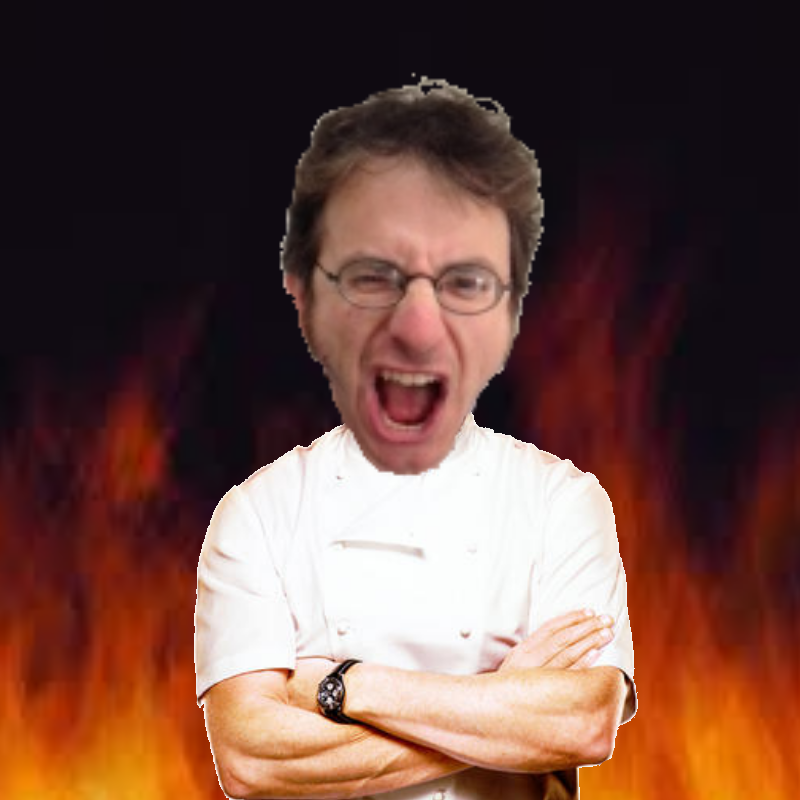 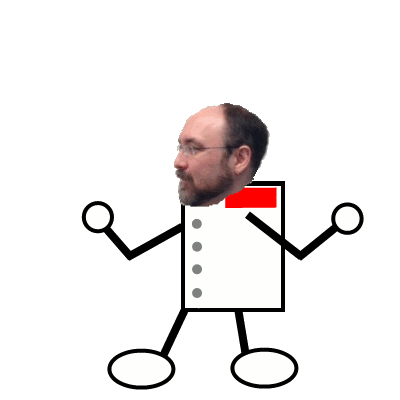 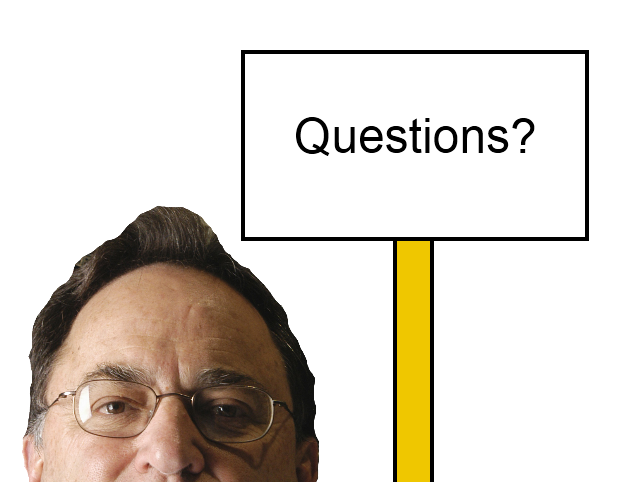 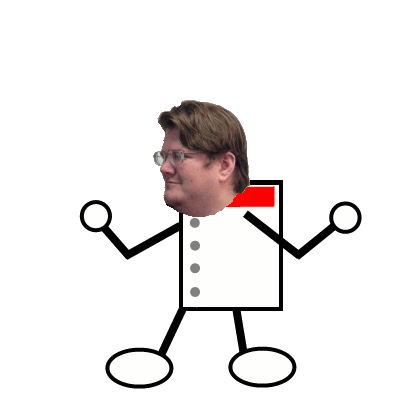 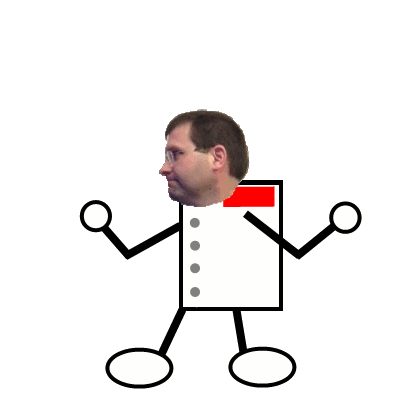 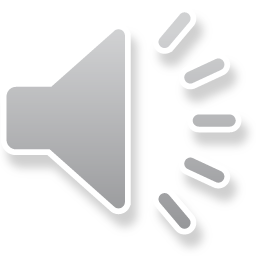 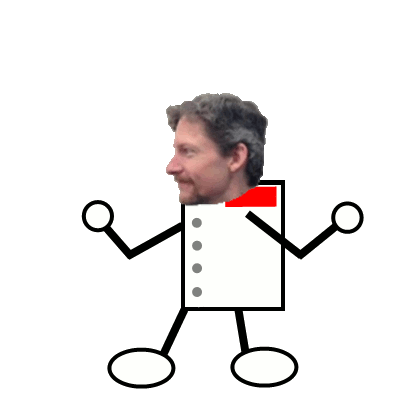 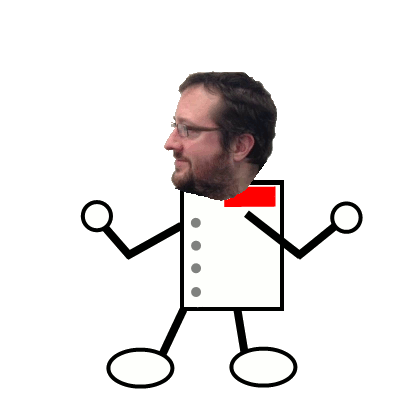 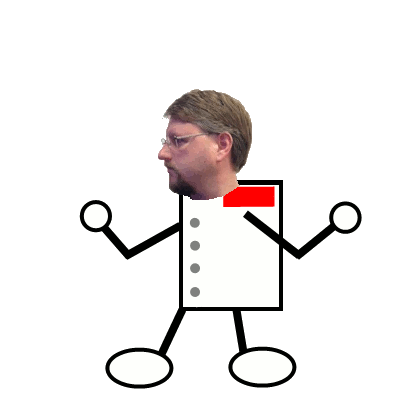 67